State Emergency Management Agency(SEMA)-Public Assistance
New and Different – Updates in Public Assistance
Presented by                                                                                               Ellen Balkenbush, Matthew Boley, and Angie Mengwasser
Missouri State Emergency Management Agency (SEMA)
Recovery Division – Public Assistance Unit
Thursday, July 20, 2023 Resiliency Summit
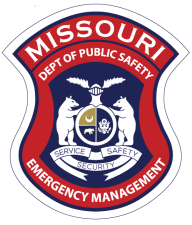 Unique Entity Identification (UEI) Numbers
Unique Entity Identification (UEI) Numbers:
Who needs them?  How to get them.
Presented by Ellen BalkenbushMissouri State Emergency Management Agency (SEMA)
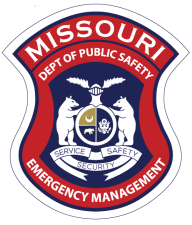 Obtaining a (UEI) Number
On April 4, 2022, the unique entity identifier used
across the federal government changed from the 
Data Universal Numbering System (DUNS) Number 
to the Unique Entity ID.  
Effect of noncompliance with a requirement to obtain a unique entity identifier 
or register in the SAM,  2 CFR Part 25.205

The UEI number is generated by
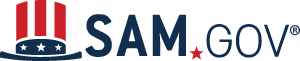 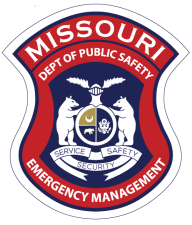 UEI Help Resources
All jurisdictions must have a registered UEI number in 
order to participate in Federally Funded Programs 
(such as Disaster Recovery – Public Assistance)

https://www.youtube.com/watch?v=5hAurx4jP4k&t=130s
Federal Service Desk Help Line:  866-606-8220
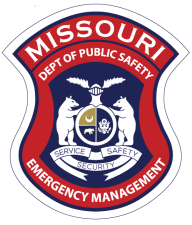 UEI “Helpful Hints”
Your UEI number must 
Current
Registered
Available for public view/search
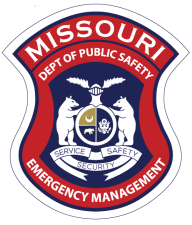 New FEMA Policies
New FEMA Policies422, 324, and Closeout Recommendations
Presented by Matthew BoleyMissouri State Emergency Management Agency (SEMA)
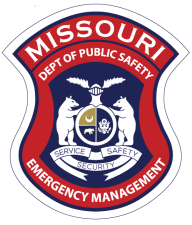 Source Materials
The following are source materials used for this presentation:
FEMA’s Public Assistance Program and Policy Guide, version 4 
https://www.fema.gov/sites/default/files/documents/fema_pappg-v4-updated-links_policy_6-1-2020.-pdf
FEMA’s 422 Policy – Public Assistance Simplified Procedures 
https://www.fema.gov/sites/default/files/documents/fema_pa-simplified-procedures-policy.pdf
FEMA’s 324 Policy – Management Costs 
FEMA’s Reasonable Cost Evaluation Job Aid
https://www.fema.gov/sites/default/files/2020-07/fema_pa_assistance-reasonable-costs-evaluation_jobaid.pdf
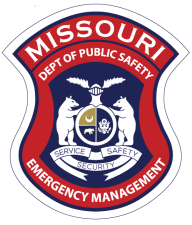 Section 422 Background
Section 422 of the Robert T. Stafford Disaster Relief and Emergency Assistance Act authorizes FEMA to provide funding on the basis of the federal estimate for projects with an estimated cost below a specified and established threshold and implement simplified procedures for projects below such threshold. 
                                                                    Source: FP-104-23-001, pg.  1
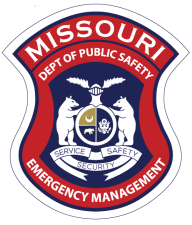 Section 422 New Final Rule
As of August 2022, FEMA has established a new threshold for the Small Project maximum for the agency’s Public Assistance program at 1 million dollars. The purpose of this rule change is to reduce the administrative burden on state, local, tribal, or territorial (SLTT) governments and private non-profits (PNP) organizations receiving FEMA financial grants following a disaster.
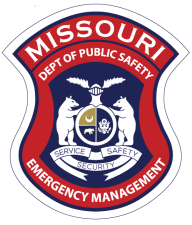 Source: FP-104-23-001, pg. 1
Section 422 Application
The new policy applies to all PA Small Projects funded under major disasters and emergencies declared on or after August 2022.  It does not apply to Management Costs funded under Stafford Act Section 324 or Donated Resources.                                Source: FP-104-23-001, Part A., pg. 2
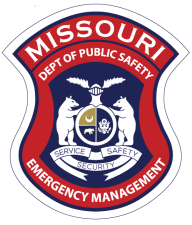 Section 422 Documentation Retention Requirements
Applicants must continue to retain all source documentation, including project eligibility records and financial records, for three(3) years after the date the Recipient submits to FEMA certification of completion of the last Small Project. Some documents may require longer retention based on applicable SLTT government laws.                                                               Source: FP-104-23-001, Part B, pg. 2
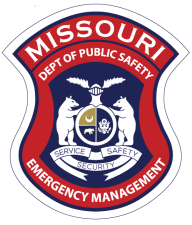 Section 422 Cost Estimates
To streamline the application process for Small Projects, FEMA does not adjust estimated costs to the actual incurred amount. Once the estimate amount is obligated, FEMA considers it reasonable and eligible and does not re-evaluate the cost if there is no evidence of fraud, waste or abuse, and the Applicant complies with federal grant conditions.
                                                    Source: FP-104-23-001, Part C, pg.2
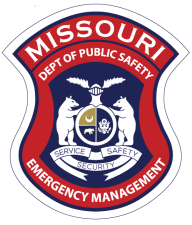 Section 422 Cost Estimates Continued
FEMA may accept certified cost estimates for projects having all work complete or work to be completed. The Applicant’s itemized cost estimate must include information to support the estimate and certify that the costs claimed directly correlate to work required to address major disaster and emergency related impacts in the Project Application. Appendix A of the policy contains the minimum small project information requirements necessary to support certified cost estimates under this policy. FEMA will use Appendix L from PAPPG version 4 to validate all Applicant-Provided Cost Estimates.
                                Source: FP-104-23-001, Part C, pg.3, Appendix A, pgs. 12-16
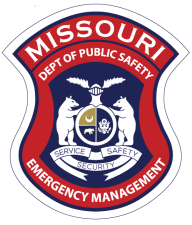 Section 422 Cost Estimates; Typically Required Information
Location (address and/or GPS)
Date of Facility Construction 
Records of Maintenance
Damages: type, dimensions, and a description of work required to repair/restore
Applicable permits and authorizations, including any coordination with regulatory agencies
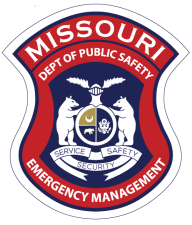 Source: FP-104-23-001, Appendix A
Section 422 Cost Estimates; Typically Required Information
LABOR, EQUIPMENT, & MATERIALS
Dates and Hours of work performed
Labor Rates plus Fringe Benefit Rates
Names of Laborers / Volunteers
Type and quantity needed or used for all equipment and materials
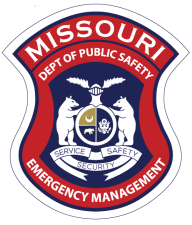 Source: FP-104-23-001, Appendix A
Section 422 Cost Estimates; Contracts and Procurements
Procurement must follow federal requirements found in 2 CFR 200.318 through 200.326
Provide full and open competition
Use of minority-owned & women-owned business enterprise contractors when possible
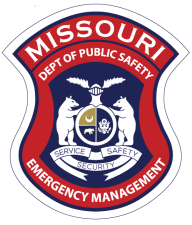 SOURCE:  PAPPG, v4 2020, pgs 78-85
Section 422 Cost Estimates; Contracts and Procurements
Evaluate and document the contractor’s integrity, policy compliance, past performance records and available resources
Ensure the contractor was not suspended or debarred
Maintain records to detail the history of the procurement, including the rationale for method of procurement, selection of contract type, contractor selection/rejection, and the basis for the contract price
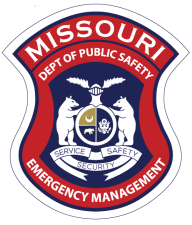 SOURCE:  PAPPG, v4 2020, pgs. 78-85
Section 324; Management Costs Projects Policy Specifics
The Disaster Recovery Reform Act (DRRA) of 2018 amends Section 324 of the Stafford Act to define management costs to include “any indirect cost, any direct administrative cost, and any other administrative expense associated with a specific project under a major disaster, emergency, or disaster preparedness or mitigation activity or measure.”
All management costs will be obligated via Category Z Project Worksheets and funded at 100 percent Federal share.
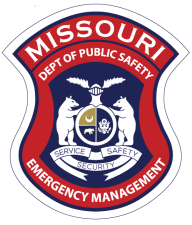 SOURCE: FP 104-11-2, pgs. 1-3
Section 324; Management Costs Projects Cost Documentation Requirements
FEMA provides contributions for management costs based on actual costs incurred up to five percent of the Applicant’s total award amount. 
Actual cost documentation must include information necessary to demonstrate eligibility of costs and activities claimed as management costs, including but not limited to payroll data, procurement procedures, contracts, invoices, and an explanation of the activities performed. Documentation must also include information to demonstrate that costs are reasonable. 
FEMA’s established procedures for evaluating reasonable costs are described in FEMA’s Public Assistance Reasonable Costs Evaluation Job Aid. FEMA makes the final decision regarding all eligibility determinations under the PA Program including whether costs are reasonable.                                                                                      							  SOURCE: FP 104-11-2, pgs. 4-6
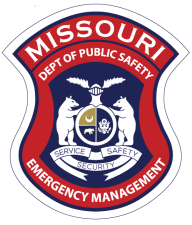 PAPPG Version 4:  Important Topic                                                                  Monitoring Contracted Debris Removal Operations
FEMA requires the Applicant to monitor all contracted debris operations to ensure that the quantities and work claimed are accurate and eligible. This includes documenting debris quantities by types, quantities reduced, reduction methods, and pickup and disposal locations. If the Applicant does not monitor contracted debris removal operations, it jeopardizes its PA funding for that work. The Applicant may use force account resources (including temporary hires), contractors, or a combination of these for monitoring.						            				              SOURCE: PAPPG v4, pg. 107
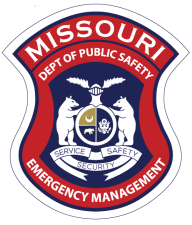 FEMA & SEMA Closeout Recommendations
Work Order Logs or Work Site Logs
Should Include Dates, Time, Person, Equipment Used, Location of work performed
Labor: Include Full Names with Nicknames
Equipment Rentals: Include reason why the equipment was needed. 
Material Overruns: Include explanation for increased costs of materials.
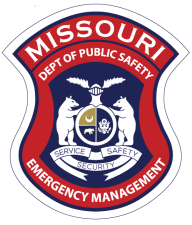 FEMA & SEMA Closeout Recommendations (Continued)
Contracting: Will compare contracting to procurement policy and will require explanation of discrepancies.
EHP: Read and understand the Record of Environmental Consideration (REC) report and provide all necessary permits and explanations as required.
Hazard Mitigation: Separate from standard   recovery work costs when possible.
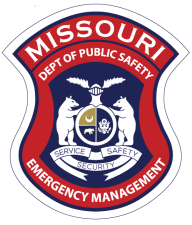 DR 4490 (COVID-19)
DR 4490 Specific Information
Presented by Angela MengwasserMissouri State Emergency Management Agency (SEMA)
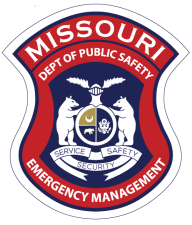 DR 4490 (COVID-19)
Statewide Disaster
Declared March 26, 2020
Category B – Emergency Protective Measures only
Incident Period 
Initially January 20, 2020 and Continuing
Currently January 20, 2020 to May 11, 2023
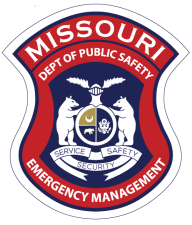 What Makes DR 4490 (COVID-19) Different?
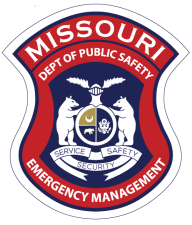 What Makes DR 4490 (COVID-19) Different?
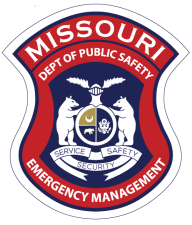 DR 4490 (COVID-19):  DEADLINES
Request for Public Assistance:  July 1, 2022
Project Application Submission
100% Cost Share:  December 1, 2022, for work completed by
     July 1, 2022
90% Cost Share:  November 7, 2023, for work completed on or after July 2, 2022
Applicants may request an extension due to 
     extenuating circumstances
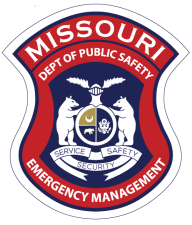 DR 4490 (COVID-19):  DUPLICATION OF BENEFITS
Section 312 of the Stafford Act prohibits FEMA from duplicating benefits from other sources.   Per the Public Assistance Program and Policy Guide (PAPPG), if an Applicant receives funding from another source for the same work that FEMA funded, FEMA reduces the eligible cost or de-obligates funding to prevent a duplication of benefit.
Potential sources of duplication:
Any funds received through other Federal Grants
Any funds received through State Grants
Costs incurred that could be covered by Patient Care Revenue
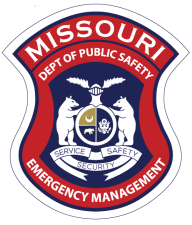 DR 4490 (COVID-19):  PATIENT CARE REVENUE
Applicants are claiming eligible costs for medical care that   may also be covered by patient care revenue, including insurance proceeds.  This is primarily an issue for Applicants who have a billing process in place to receive revenue for patient care
In order to minimize the potential for a duplication of benefit, FEMA is utilizing the Risk Based Approach to apply an additional review process to projects in DR 4490
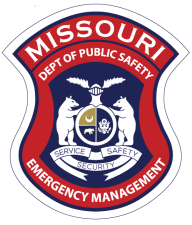 DR 4490 (COVID-19):  RISK-BASED APPROACH
Low Risk
Low likelihood of duplication of benefit
High Risk
High likelihood of duplication of benefit
Consider factors such as:
Applicant policies
Project size
Type of work claimed
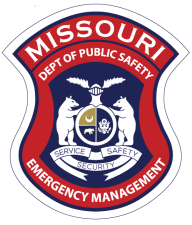 DR 4490 (COVID-19):  Low or High Risk?
Low Risk
Attestation and Narrative
High Risk
Homeland Security Operational Analysis Center(HSOAC) Review
Based on Applicant provided approach
Based on HSOAC approach
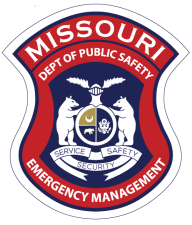 DR 4490 (COVID-19):  Additional Information
More information is available in the October 12, 2022,  COVID-19 Patient Care Revenue Duplication of Benefits Recipient and Subrecipient Guide found at:

https://www.fema.gov/sites/default/files/documents/fema_covid-19-patient-care-revenue-duplication-benefits.pdf
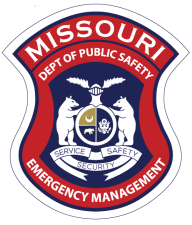 SEMA Contact Information
If you have questions, or whenever you desire further assistance, please contact your SEMA representative via phone, email the Missouri State Emergency Management Agency (SEMA) Public Assistance Team at SEMA.PA@sema.dps.mo.gov, or by mail at:
State Emergency Management Agency
Attention:  Recovery, Public Assistance2302 Militia DriveP.O. Box 116Jefferson City, MO 65102
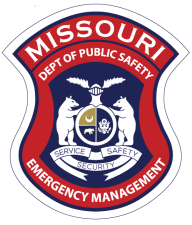